স্বাগতম
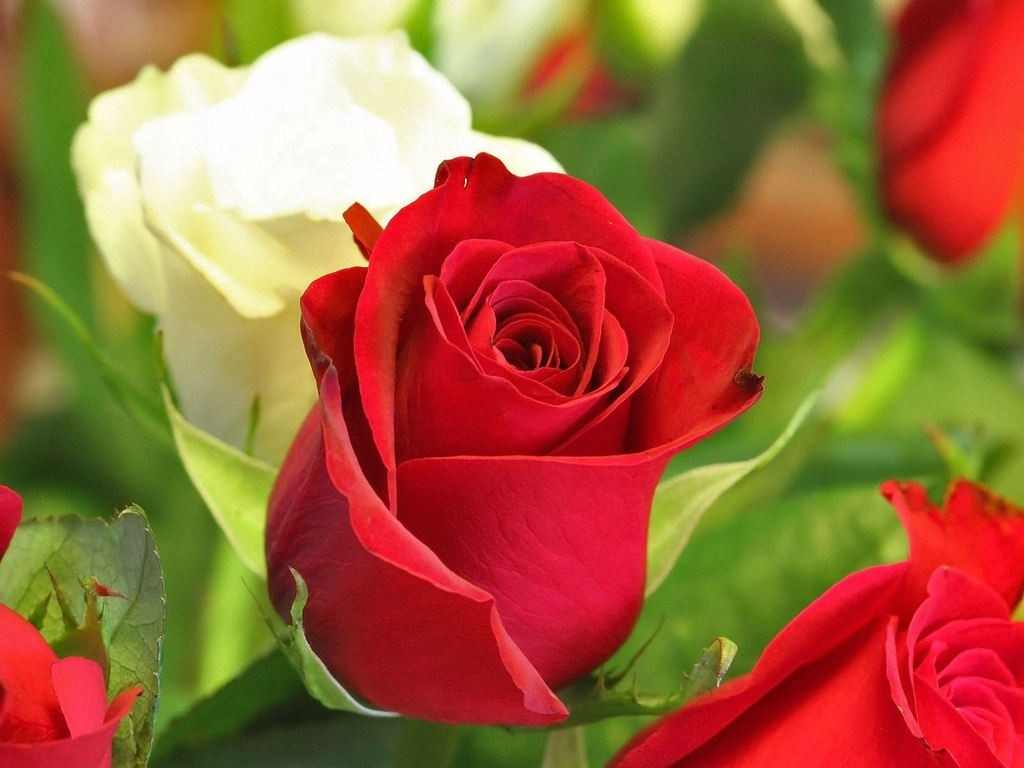 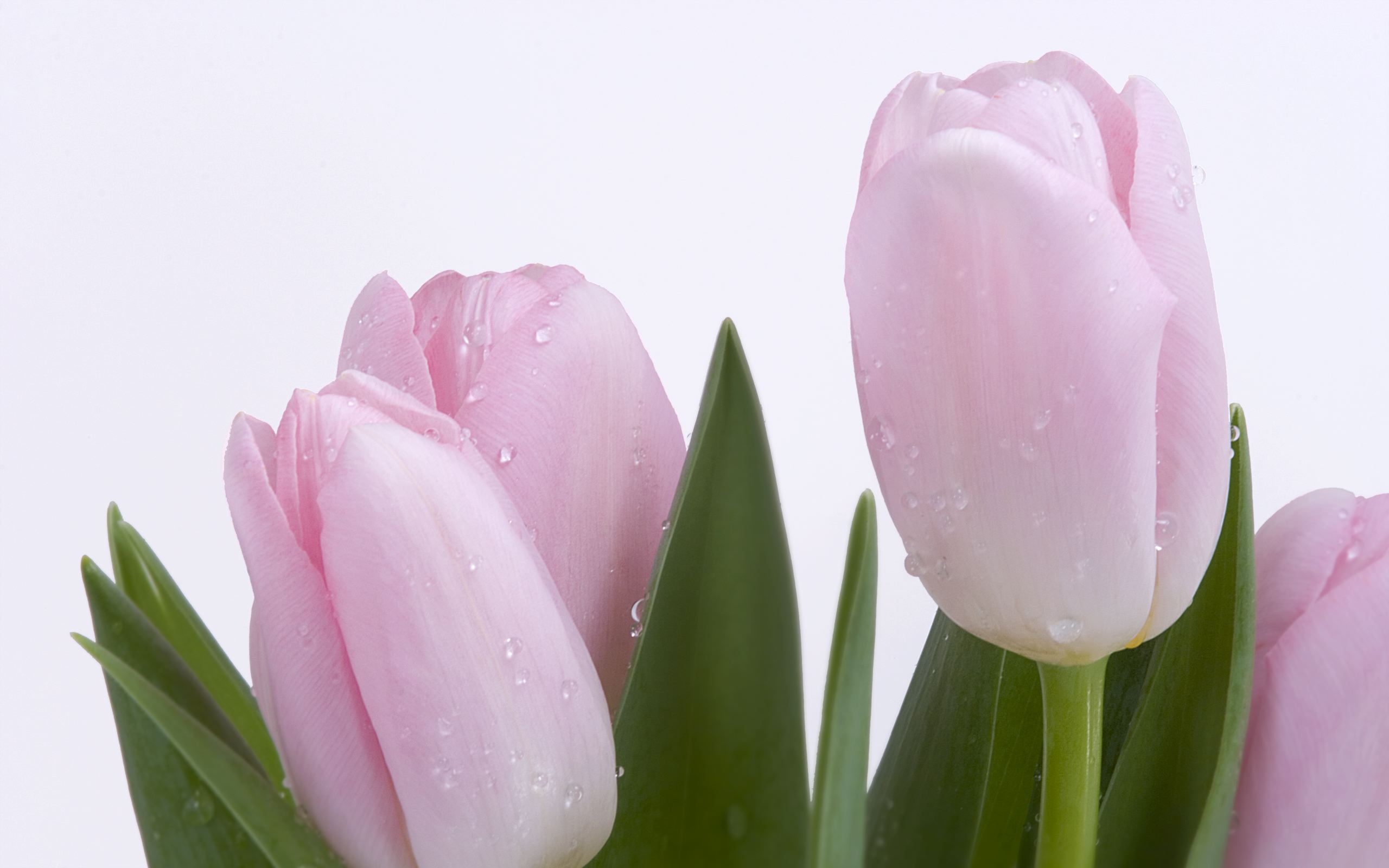 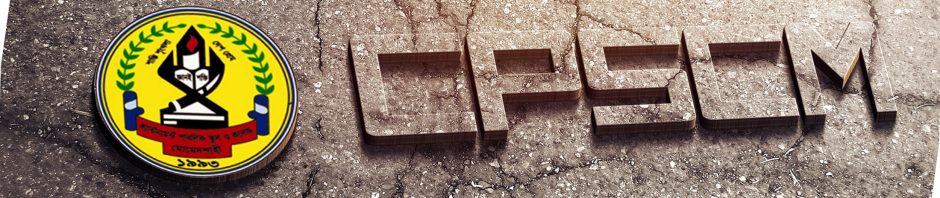 উপস্থাপনায়
গণিত বিভাগ
ক্যান্টনমেন্ট পাবলিক স্কুল ও কলেজ, মোমেনশাহী।
অধ্যায়ঃ ৩ 
   পাঠঃ ২
পাঠ পরিচিতি
শ্রেনিঃ দশম
বিষয়ঃ  গণিত
 অধ্যায়- তৃতীয়
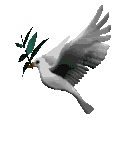 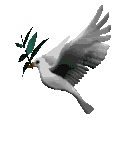 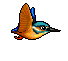 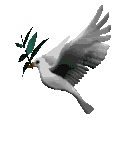 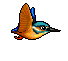 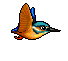 =7
5 =
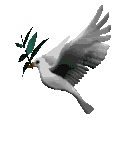 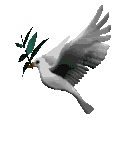 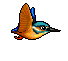 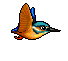 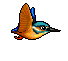 a = 7
a ও b কে বলব রাশি
b= 5
a+b=7+5=12
a-b=7-5=2
ab=7×5=35
আজকের পাঠের বিষয়
exRMvwYwZK ivwk
শিখন ফল
এই পাঠ শেষে শিক্ষার্থীরা -
 exRMvwYwZK ivwk wK Zv ej‡Z cvi‡e ?
 exRMvwYwZK ivwki m~Î cÖ‡qvM Ki‡Z cvi‡e?
 wewfbœ MvwYwZK mgm¨v mgvavb Ki‡Z cvi‡e?
১। বীজগাণিতিকরাশিঃ 
প্রক্রিয়াচিহ্নএবংসংখ্যা নির্দশক অক্ষর প্রতীক এর অর্থবোধক বিন্যাসকে বীজগাণিতিক রাশি বলে। যেমন-2a+3b-4c  বীজগাণিতিক রাশিতে a,b,c,d………ইত্যাদি বর্নমালার মাধ্যমে বিভিন্ন তথ্য প্রকাশ করা হয়।
২।বীজগাণিতিক সূত্রঃ
বীজগাণিতিক প্রতীক দ্বারা প্রকাশিত যেকোন সাধারন নিয়মকে বীজগাণিতিক সূত্র বলা হয়।
সূত্র গুলোর প্রয়োগঃ  (একক কাজ)
সময়ঃ৩মিনিট
দলীয় কাজ
সময়ঃ   ৭মিনিট
মূল্যায়ন
1.।যদি  a+b=4 এবং a-b=4 হয়, 
ab এর মান কত ?
(ক∙) ০ (খ) ৩২ (গ) -৩২ (ঘ) -০
বাড়ীর কাজ
১। যদি a+b = 5 এবং a-b=7 হলে ab এর মান বের কর ।


২। যদি a-b=5 এবং ab=  6 হলে a+b এর মান বের কর।
ধন্যবাদ